Проектирование дополнительной общеобразовательной общеразвивающей программы Сечковская Н.В., ст. преподаватель кафедры воспитания и социализации детей и молодежи
28.03.2017
2
Программа в контексте нормативных документов
Закон «Об образовании в Российской Федерации» 
     от 29 декабря 2012 г. N 273-ФЗ
Порядок организации и осуществления образовательной деятельности по дополнительным общеобразовательным программам (Приказ Минобрнауки России от 29 августа 2013 г.  № 1008)
СанПиН 2.4.4.3172-14 "Санитарно-эпидемиологические требования к устройству, содержанию и организации  режима работы образовательных организаций дополнительного  образования детей» (Постановление Главного государственного санитарного врача РФ от 4 июля 2014 г. № 41)
Концепция развития дополнительного образования детей 
    (Распоряжение правительства РФ от 4 сентября 2014 г. № 1726-р)
Методические рекомендации по проектированию дополнительных общеразвивающих программ (Письмо Минобрнауки РФ «О направлении информации» от 18 ноября 2015 г. N 09- 3242) 
Устав учреждения дополнительного образования
ФИО автора, должность: Сечковская Наталья Владимировна,
ст. преподаватель кафедры ГАУ ДПО СОИРО
28.03.2017
3
Закон «Об образовании в Российской Федерации» от 29 декабря 2012 года N 273-ФЗ
Дополнительное образование – вид образования, который направлен на всестороннее удовлетворение образовательных потребностей человека в интеллектуальном, духовно-нравственном и физическом и (или) профессиональном  совершенствовании, который не сопровождается повышением уровня образования                      

                                               (Гл.I, ст.2, п.14)
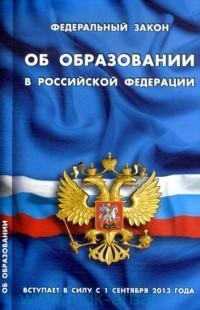 ФИО автора, должность: Сечковская Наталья Владимировна,
ст. преподаватель кафедры ГАУ ДПО СОИРО
28.03.2017
4
Закон «Об образовании в Российской Федерации» от 29 декабря 2012 года N 273-ФЗ
Дополнительное образование  детей и взрослых направлено на формирование и развитие творческих способностей детей и взрослых, удовлетворение их индивидуальных потребностей в интеллектуальном, нравственном и физическом   совершенствовании, формирование культуры здорового и безопасного образа жизни, укрепление здоровья, а также на организацию их свободного времени. 
     Дополнительное образование детей обеспечивает их адаптацию к жизни в обществе, профессиональную ориентацию, а также выявление и поддержку детей, проявивших выдающиеся способности 
(Гл.10, ст.75, п.1)
ФИО автора, должность: Сечковская Наталья Владимировна,
ст. преподаватель кафедры ГАУ ДПО СОИРО
28.03.2017
5
Закон «Об образовании в Российской Федерации» от 29 декабря 2012 года N 273-ФЗ
Образовательная программа – комплекс основных характеристик образования (объем, содержание, планируемые результаты), организационно-педагогических условий и в случаях, предусмотренных настоящим Федеральным законом, форм аттестации, который представлен в виде учебного плана, календарного учебного графика, рабочих программ учебных предметов, курсов, дисциплин (модулей), иных компонентов, а также оценочных и методических материалов 
                                                                     (Гл.I, ст.2, п.9)
ФИО автора, должность: Сечковская Наталья Владимировна,
ст. преподаватель кафедры ГАУ ДПО СОИРО
28.03.2017
6
Закон «Об образовании в Российской Федерации» от 29 декабря 2012 года N 273-ФЗ
1. Дополнительные общеобразовательные программы для детей должны учитывать возрастные и индивидуальные особенности детей       (Гл.10, ст.75, п.1)

    2. Дополнительные общеобразовательные программы подразделяются на общеразвивающие и предпрофессиональные программы. 
    Дополнительные общеразвивающие программы реализуется как для детей, так и для взрослых. 
    Дополнительные  предпрофессиональные программы в сфере искусств, физической культуры и спорта реализуются для детей                (Гл.10, ст.75, п.2)
ФИО автора, должность: Сечковская Наталья Владимировна,
ст. преподаватель кафедры ГАУ ДПО СОИРО
28.03.2017
7
Закон «Об образовании в Российской Федерации» от 29 декабря 2012 года N 273-ФЗ
4. К дополнительным образовательным 
    программам относятся: 
1) дополнительные общеобразовательные программы - дополнительные общеразвивающие программы, дополнительные предпрофессиональные программы                                            (Гл.2, ст.12, п.4)
5. Образовательные программы самостоятельно разрабатываются и утверждаются организацией, осуществляющей образовательную деятельность, если настоящим Федеральным законом не установлено иное                                (Гл.2, ст.12, п.5)
ФИО автора, должность: Сечковская Наталья Владимировна,
ст. преподаватель кафедры ГАУ ДПО СОИРО
28.03.2017
8
Закон «Об образовании в Российской Федерации» от 29 декабря 2012 года N 273-ФЗ
Содержание дополнительных общеразвивающих программ и сроки обучения по ним определяются образовательной программой, разработанной и утвержденной организацией, осуществляющей образовательную деятельность. 
   Содержание дополнительных  предпрофессиональных определяется образовательной программой, разработанной и утвержденной организацией, осуществляющей образовательную деятельность, в соответствии с федеральными государственными требованиями      (Гл. 10, ст. 75, п. 4)
ФИО автора, должность: Сечковская Наталья Владимировна,
ст. преподаватель кафедры ГАУ ДПО СОИРО
28.03.2017
9
Концепция развития дополнительного образования детей (Распоряжение правительства РФ от 4.09. 2014 г. № 1726-р)
Проектирование и реализация программ должны строиться на следующих основаниях:
свобода выбора  ДОО программ и режима их освоения; 
соответствие   образовательных программ и форм ДО возрастным и индивидуальным особенностям детей;
вариативность, гибкость и мобильность ДОО программ; 
разноуровневость (ступенчатость) образовательных программ;
модульность содержания  ДОО программ;
ориентация на метапредметные и личностные результаты;
 творческий и продуктивный характер ДОО программ;
открытый и сетевой характер реализации
ФИО автора, должность: Сечковская Наталья Владимировна,
ст. преподаватель кафедры ГАУ ДПО СОИРО
28.03.2017
10
Классификация программ
По видам программы классифицируются на:
типовые (примерные), т.е. рекомендуемые, (должны утверждаться государственным органом управления образованием и рекомендоваться в качестве примерной)
модифицированные (в основу положена типовая либо авторская программа) 
авторские (разрабатываются педагогами, имеющими в настоящее время широкие возможности творчески подходить к отбору содержания и направления своей деятельности)
ФИО автора, должность: Сечковская Наталья Владимировна,
ст. преподаватель кафедры ГАУ ДПО СОИРО
28.03.2017
11
Классификация программ
По уровню образования: 
общеразвивающие 
предпрофессиональные

По содержанию обучения:
технические
физкультурно - спортивные
социально - педагогические
туристско - краеведческие
естественнонаучные
художественные
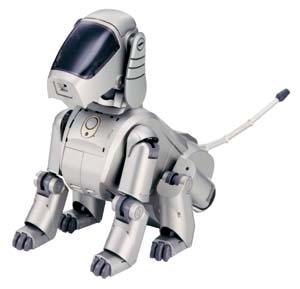 ФИО автора, должность: Сечковская Наталья Владимировна,
ст. преподаватель кафедры ГАУ ДПО СОИРО
28.03.2017
12
Классификация программ
По форме организации содержания и процесса педагогической деятельности (Логинова Л.Г.)
комплексные (представляют собой соединение отдельных областей, направлений, видов деятельности в некое целое)
интегрированные (объединяют отдельные образовательные области на основе того или иного единства)
модульные (составлены из самостоятельных целостных блоков)
сквозные (появляются тогда, когда необходимо ввести и реализовать общую цель через несколько программ)
индивидуальные и многие другие
ФИО автора, должность: Сечковская Наталья Владимировна,
ст. преподаватель кафедры ГАУ ДПО СОИРО
28.03.2017
13
Уровни сложности  ДОО программы
Согласно Концепции развития дополнительного образования детей, одним из принципов проектирования и реализации дополнительных программ, является разноуровневость.

Под разноуровневостью понимается соблюдение при разработке и реализации программ ДОО таких принципов, которые позволяют учитывать разный уровень развития и разную степень освоенности содержания детьми.

 Разноуровневые программы предполагают реализацию параллельных процессов освоения содержания программы на разных уровнях углубленности, доступности и степени сложности, исходя из диагностики и стартовых возможностей каждого обучающегося.
ФИО автора, должность: Сечковская Наталья Владимировна,
ст. преподаватель кафедры ГАУ ДПО СОИРО
28.03.2017
14
Методические рекомендации по проектированию дополнительных общеразвивающих программ(Письмо Минобрнауки  РФ «О направлении информации» от 18 ноября 2015 г. № 09-3242)
Уровни сложности ДОО программы:
1. «Стартовый уровень» - предполагает использование и реализацию общедоступных и универсальных форм организации материала, минимальную сложность предполагаемого для освоения содержания программы.
2. «Базовый уровень» - предполагает использование и реализацию  таких форм организации материала, которые допускают освоение специализированных знаний и языка, гарантированно обеспечивают трансляцию общей и целостной картины в рамках содержательно-тематического направления программы.
ФИО автора, должность: Сечковская Наталья Владимировна,
ст. преподаватель кафедры ГАУ ДПО СОИРО
28.03.2017
15
Методические рекомендации по проектированию дополнительных общеразвивающих программ(Письмо Минобрнауки  РФ «О направлении информации» от 18 ноября 2015 г. № 09-3242)
3. «Продвинутый уровень» - предполагает использование форм  организации материала, обеспечивающих доступ к сложным (возможно узкоспециализированным) и нетривиальным разделам в рамках содержательно-тематического направления программы, предполагается углубленное изучение содержания программы и доступ к околопрофессиональным и профессиональным знаниям в рамках содержательно-тематического направления программы.
ФИО автора, должность: Сечковская Наталья Владимировна,
ст. преподаватель кафедры ГАУ ДПО СОИРО
28.03.2017
16
Методические рекомендации по проектированию дополнительных общеразвивающих программ(Письмо Минобрнауки  РФ «О направлении информации» от 18 ноября 2015 г. № 09-3242)
Структурные элементы 
дополнительных общеобразовательных общеразвивающих программ:
1. Титульный лист
2. Учебный план
3. Содержание  учебного плана
4. Календарный учебный график
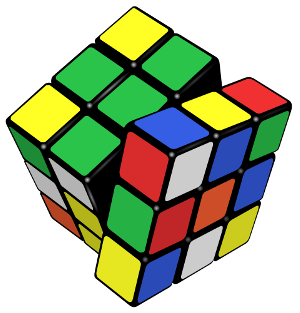 ФИО автора, должность: Сечковская Наталья Владимировна,
ст. преподаватель кафедры ГАУ ДПО СОИРО
28.03.2017
17
Проектирование ДОО программ
Структурные элементы 
дополнительных общеобразовательных общеразвивающих программ:
1. Титульный лист
2. Пояснительная записка
3. Учебный план
4. Содержание  учебного плана
5. Календарный учебный график
6. Методическое обеспечение программы
7. Список литературы
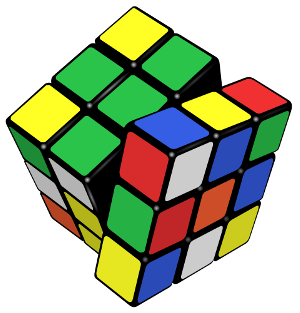 ФИО автора, должность: Сечковская Наталья Владимировна,
ст. преподаватель кафедры ГАУ ДПО СОИРО
28.03.2017
18
Проектирование ДОО программ
1. Титульный лист
Рекомендуется указывать:
наименование  Департамента образования области;
наименование образовательного учреждения;
- где, когда и кем принята и утверждена программа;
- название программы;
- возраст детей, на которых рассчитана программа;
- срок реализации программы;
- Ф.И.О., должность автора (авторов) программы;
- название города, населенного пункта, в котором реализуется программа;
- год разработки программы.
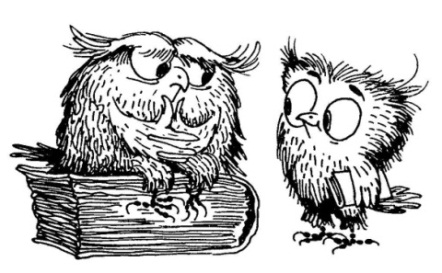 ФИО автора, должность: Сечковская Наталья Владимировна,
ст. преподаватель кафедры ГАУ ДПО СОИРО
28.03.2017
19
Титульный лист
Департамент Смоленской области по образованию и науке
   Муниципальное бюджетное учреждение дополнительного образования 
Велижский Дом детского творчества


Принята на заседании                                                                  Утверждаю:                                        
методического (педагогического) совета                                     Директор МБУ ДО Велижский ДДТ
от «__» __________ 20__г.                                                            _________________  / ФИО/
Протокол № ___________                                                             «__» _____________ 20 __ г.


Дополнительная общеобразовательная общеразвивающая программа 
художественной направленности 
«Радуга»

Возраст обучающихся: 10-12 лет
Срок реализации: 2 года

Автор-составитель:
Петрова Мария Сергеевна, педагог
дополнительного образования

г. Велиж, 2015
ФИО автора, должность: Сечковская Наталья Владимировна,
ст. преподаватель кафедры ГАУ ДПО СОИРО
28.03.2017
20
Проектирование ДОО программ
2. Пояснительная записка
Следует раскрыть:
- направленность программы;
- актуальность;
- отличительные особенности программы;
- адресат программы;
- объем программы;
- сроки реализации программы;
- режим занятий (периодичность и продолжительность);
- формы организации образовательного процесса и виды занятий по программе;
- цель и задачи программы;
- планируемые результаты освоения программы (личностные, метапредметные, предметные)
ФИО автора, должность: Сечковская Наталья Владимировна,
ст. преподаватель кафедры ГАУ ДПО СОИРО
28.03.2017
21
Проектирование  ДОО программ
Цель - это обобщенный планируемый результат, на который направлено обучение по программе:
формулируется с учетом содержания программы;
должна быть ясна, конкретна, перспективна и реальна.

Примеры:
- формирование основ гражданской идентичности …..
- развитие социальной активности обучающихся …..
- физическое развитие и оздоровление ……..
 - развитие коммуникативной  культуры ……
ФИО автора, должность: Сечковская Наталья Владимировна,
ст. преподаватель кафедры ГАУ ДПО СОИРО
28.03.2017
22
Проектирование  ДОО программ
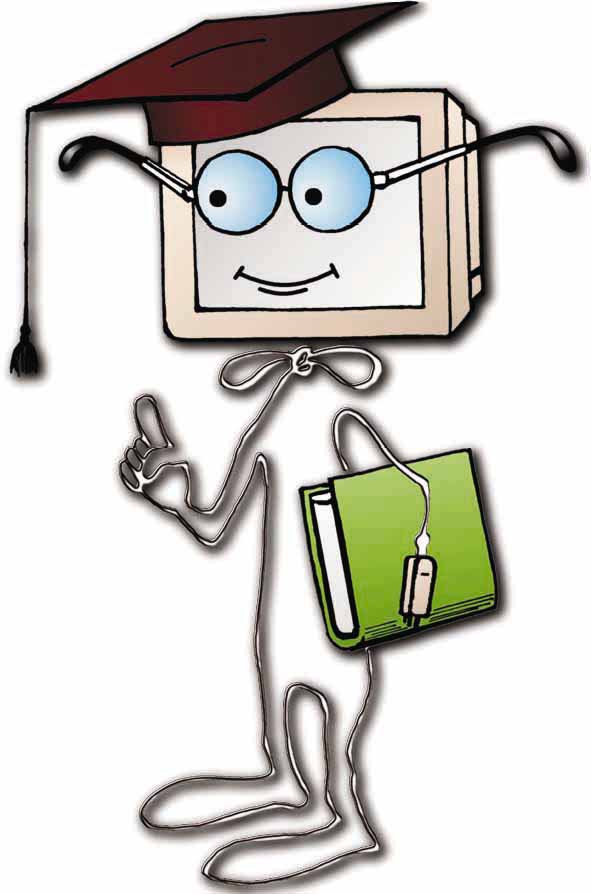 Задачи - это конкретные результаты  реализации программы
Задачи должны быть технологичны, так как конкретизируют процесс достижения результатов обучения, воспитания и развития, заявленных в цели программы
КЛЮЧЕВЫЕ СЛОВА:  научить, привить, развить, сформировать, воспитать, оказать, освоить, способствовать, организовать, создать, обеспечить, оптимизировать, формировать ……
ФИО автора, должность: Сечковская Наталья Владимировна,
ст. преподаватель кафедры ГАУ ДПО СОИРО
28.03.2017
23
Планируемые  результаты освоения программы
3 блока личностных результатов:
самоопределение обучающихся (внутренняя позиция, самооценка, самоуважение, основы гражданской идентичности);
смыслообразование ( мотивы учения, познавательный интерес, учебная самостоятельность, профессиональная ориентация, индивидуальная образовательная траектория);
морально-этическая ориентация воспитанников (нравственные нормы,  этические чувства, ценностно-смысловые установки, моральная децентрация, социальные компетенции, опыт межличностных отношений, правосознание).
ФИО автора, должность: Сечковская Наталья Владимировна,
ст. преподаватель кафедры ГАУ ДПО СОИРО
28.03.2017
24
Планируемые  результаты освоения программы
Метапредметные результаты включают
3 группы универсальных учебных действий:
- регулятивный (умение управлять своей деятельностью, осуществлять контроль и ее коррекцию, проявлять инициативность и самостоятельность);
- коммуникативный (анализ уровня развития коммуникативных способностей, анализ достигнутого уровня навыков сотрудничества);
- познавательный (анализ умений работать с информацией, использовать знако-символические средства, диагностика уровня развития логического мышления).
ФИО автора, должность: Сечковская Наталья Владимировна,
ст. преподаватель кафедры ГАУ ДПО СОИРО
28.03.2017
25
Планируемые  результаты освоения программы
Предметные результаты: 
- уровень владения предметным знанием 
по направлению образовательной деятельности, осуществляемая с помощью тестов, анкет, составленных педагогом;
- опыт предметной деятельности 
(оценка уровня выполнения практических работ, решения нестандартных заданий; анализ портфолио обучающегося)
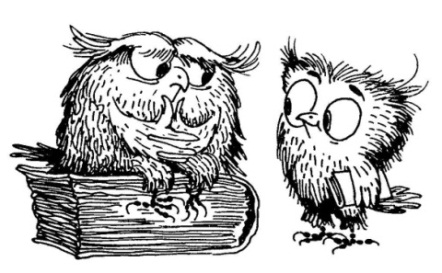 ФИО автора, должность: Сечковская Наталья Владимировна,
ст. преподаватель кафедры ГАУ ДПО СОИРО
28.03.2017
26
Проектирование ДОО программ
3. Учебный план
4. Содержание  учебного плана
Содержание возможно отразить через краткое описание  разделов, тем (теоретических и практических видов занятий).         
Например
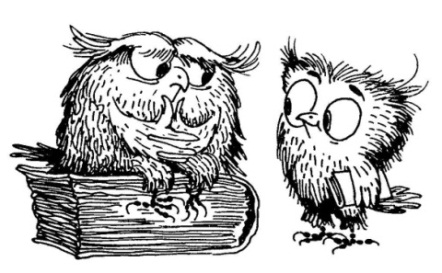 ФИО автора, должность: Сечковская Наталья Владимировна,
ст. преподаватель кафедры ГАУ ДПО СОИРО
28.03.2017
27
Проектирование ДОО программ
Например
Раздел 1.  Общая физическая подготовка (ОФП).
Теория: Понятие ОФП. Функции ОФП.
Практика: Освоение навыков ОФП: бег по прямой, бег с приставными шагами, кувырки вперед и назад, приседания на месте, прыжки вверх и др. 
Эстафета. Спортивные игры.
5. Календарный учебный график
ФИО автора, должность: Сечковская Наталья Владимировна,
ст. преподаватель кафедры ГАУ ДПО СОИРО
28.03.2017
28
Проектирование ДОО программ
6. Методическое обеспечение 
Должно предусматривать:
информационное обеспечение: 
учебники, учебные пособия,   учебно-методические рекомендации, рабочие тетради, справочники, словари, энциклопедии, видеоматериалы и т.п.
алгоритмы деятельности: 
инструкционные карты, лабораторно-практические задания, схемы, демонстрационные и раздаточные материалы и т.п.
контрольно-измерительные материалы: сборники контрольных заданий, методики контроля, тестовые задания, анкеты и др.
7. Список литературы
ФИО автора, должность: Сечковская Наталья Владимировна,
ст. преподаватель кафедры ГАУ ДПО СОИРО
28.03.2017
29
Педагоги – самым ценный ресурс УДО, их педагогический потенциал – предпосылка его конкурентоспособности
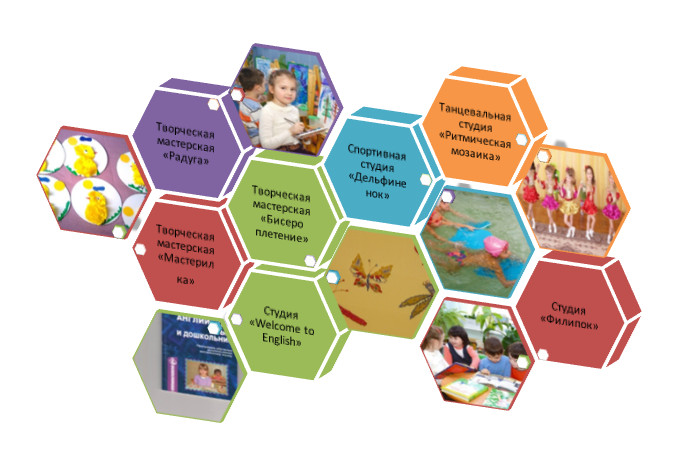 Благодарю за внимание
ФИО автора, должность: Сечковская Наталья Владимировна,
ст. преподаватель кафедры ГАУ ДПО СОИРО